Je prends en main ma vie numérique… et c'est pas si facile !
Delphine Malassingne – ekino Paris Web – octobre 2017
« L’hygiène est un ensemble de mesures destinées à prévenir les infections et l’apparition de maladies infectieuses.L’hygiène numérique, ce sont des règles destinées à mieux utiliser son ordinateur, en sécurité, de façon simple. »Genma – Petit Guide d’hygiène numérique
https://framagit.org/genma/Petit_Guide_d_hygiene_numerique/tree/master  https://framablog.org/2016/11/01/un-peu-d-hygiene-numerique/
ekino.  |  @nissone  |  #ParisWeb
2
Sensibilisée
Travailleuse du web, environnement, conférencesConnaître, comprendre les enjeux
ekino.  |  @nissone  |  #ParisWeb
3
Du coup…
Je culpabilise
Mes parents et Google, 
Mes amis et les e-mails chiffrés,
Mon navigateur sans traqueur publicitaire
ekino.  |  @nissone  |  #ParisWeb
4
Pourquoi ?
Je ne le fais pas
Et vous ? Vous êtes au point ?
ekino.  |  @nissone  |  #ParisWeb
5
Plusieurs raisons
Beaucoup à faire
Chronophage
Simple (?)
Faire l’impasse
ekino.  |  @nissone  |  #ParisWeb
6
Faire quand même
ekino.  |  @nissone  |  #ParisWeb
7
Plusieurs raisons
Beaucoup à faire
Installer un plugin
Un truc de plus
Chronophage
D’Evernote à mon propre carnet
Initier / micro-tâches
Simple (?)
Gestionnaire de mots de passe
Non, oui, pas grave
Faire l’impasse
Chiffrement des e-mails
Oui ! Sinon, c’est contre-productif
ekino.  |  @nissone  |  #ParisWeb
8
Donc
Sujet importantSensibilisés, transmetteurs
mais
Dédramatiser
Pragmatique plutôt que l’excellence
Simplifier (sa démarche, ses attentes)
Chaque pas compte
ekino.  |  @nissone  |  #ParisWeb
9
Des actions simples et rapides
Des livres, des articles à lire, des confs à voir (à faire lire, à faire voir)
Soigner son mot de passe e-mails (celui où on reçoit tous les mdp oubliés !)
Aller à des Café Vie Privée (ou à mon atelier de samedi ;p ) Moteur de recherche par défaut 
Ne pas installer une appli sans regarder les autorisations requises (et on décide ce qu’on veut après)
Regarder du côté des Framasofts à chaque besoin
Trop la flemme ? Même pour ça ? …Donnez des sous à La Quadrature Du Net qui se bat pour nous !
ekino.  |  @nissone  |  #ParisWeb
10
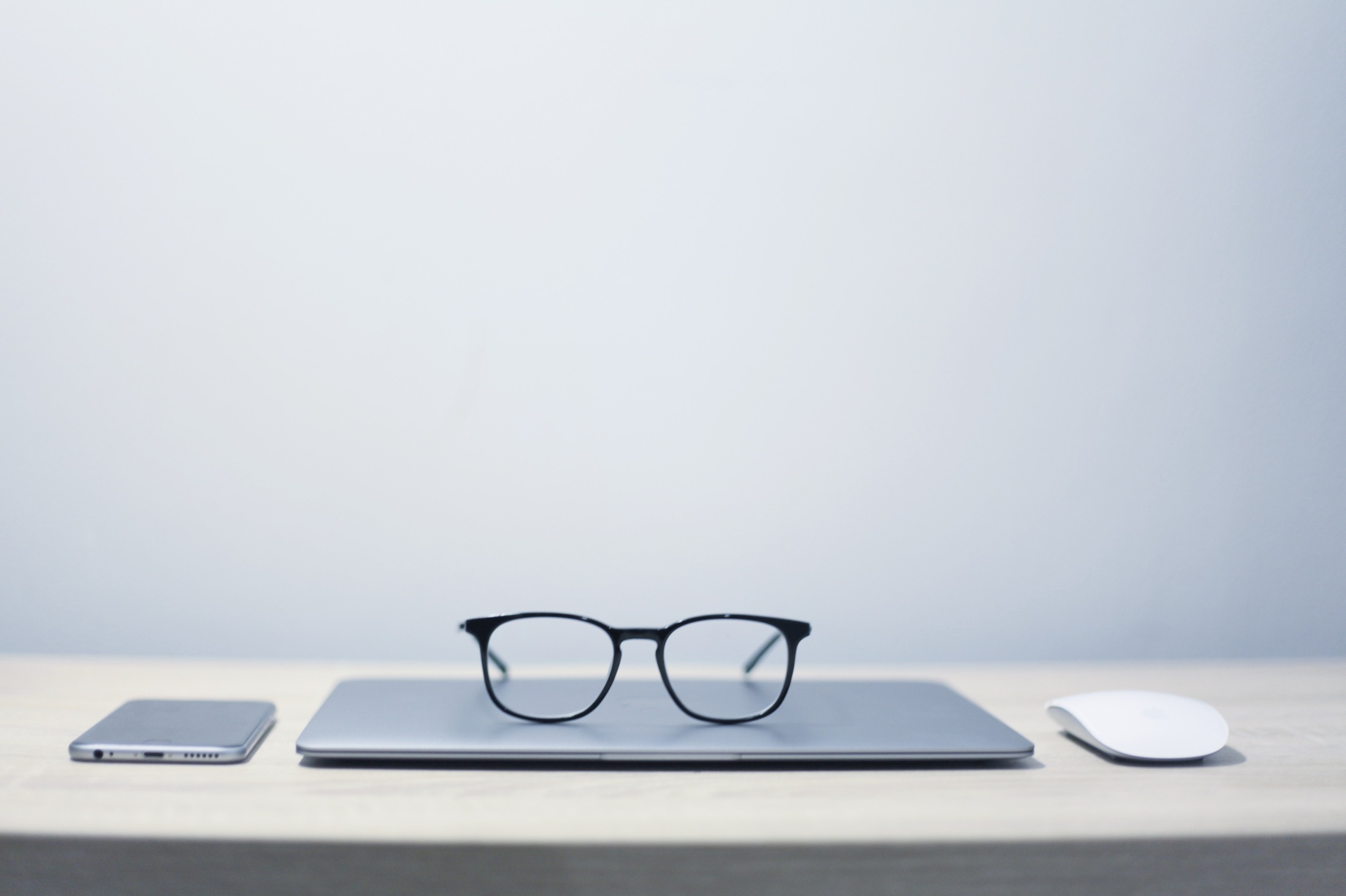 En tout cas, dédramatisez et faites à votre rythme.
http://nissone.com/hn-pw17
ekino.  |  @nissone  |  #ParisWeb
11
Pour aller plus loin sur l’hygiène numérique
Je n’ai rien à cacher http://jenairienacacher.fr/ 
Livre : « Surveillance:// » de Tristan Nitothttp://standblog.org/blog/pages/Surveillance
« Guide d’Hygiène numérique version 2016 » par Genmahttps://blog.genma.fr/?Guide-d-Hygiene-numerique-version-2016 
Livre : « La face cachée d'Internet » de Rayna Stamboliyska : http://www.editions-larousse.fr/la-face-cachee-d-internet-hackers-dark-net-9782035936417
ekino.  |  @nissone  |  #ParisWeb
12
S’informer, (se) sensibiliser – 1/2
Conférences sur l’hygiène numérique par Genma : https://blog.genma.fr/?Mes-conferences 
La Quadrature du Nethttps://www.laquadrature.net/fr/ 
Contrôle tes donnéeshttps://controle-tes-donnees.net/  
La surveillance de masse est toxique pour nos libertés : la preuve !  https://blog.cozycloud.cc/post/2017/03/09/La-surveillance-de-masse-est-toxique-pour-nos-libertes-la-preuve 
«  Anatomie d'une désintoxication au Web sous surveillance » par Thibault Jouannic https://www.miximum.fr/blog/conf-pw-2017/
ekino.  |  @nissone  |  #ParisWeb
13
S’informer, (se) sensibiliser – 2/2
Livre « Numérique : reprendre le contrôle », par Tristan Nitot et Nina Cercy : https://framabook.org/numerique-reprendre-le-controle/ 
Documentaire « Do Not Track » d’Arte :  https://donottrack-doc.com/fr/episode/1  
Adrienne Charmet : « Les données personnelles ne doivent plus être au cœur du business model »   https://cybercriminalite.wordpress.com/2017/05/25/adrienne-charmet-les-donnees-personnelles-ne-doivent-plus-etre-au-coeur-du-business-model/ 
Documentaire Citizenfour : https://fr.wikipedia.org/wiki/Citizenfour 
Livre : « La nouvelle servitude volontaire » de Philippe Vion-Duryhttps://www.fypeditions.com/nouvelle-servitude-volontaire-enquete-projet-politique-de-silicon-valley/
ekino.  |  @nissone  |  #ParisWeb
14
Surveillance://de Tristan Nitot
Panorama, explications, exemples, pistes
http://standblog.org/blog/pages/Surveillance
ekino.  |  @nissone  |  #ParisWeb
15
Nettoyer 1/2
Dégooglisons Internet  https://degooglisons-internet.org/ 
Fiches du CECIL https://www.lececil.org/node/7687 (PDF : https://www.lececil.org/sites/all/files/pj/201604.brochure.fiches_pratiques_cecil_defense_libertes_en_ligne.pdf)
Guide d’Hygiène numérique – Genmahttps://blog.genma.fr/?Guide-d-Hygiene-numerique-version-2016 
Contrôle tes données > Et par moi-même https://controle-tes-donnees.net/comment-reprendre-le-controle-par-moi-meme/
ekino.  |  @nissone  |  #ParisWeb
16
Nettoyer 2/2
10 conseils et outils indispensables pour bien protéger vos données personnelles http://www.archimag.com/univers-data/2017/01/19/10-conseils-outils-indispensables-proteger-donnees-personnelles 
Comment j’ai repris en main ma vie numériquehttps://www.joffredolebrun.fr/mathonautes/comment-jai-repris-en-main-ma-vie-numerique/
Comment j'ai quitté Google et plaqué Microsoft https://blog.cyphergoat.net/degooglisation-3/
Calendrier de l’avent Cozy Cloud : https://www.myadvent.net/calendars/?id=60a3f8cf02141a43ec6efbd8a76a02a6
ekino.  |  @nissone  |  #ParisWeb
17
Rencontrer, se faire aider
1er samedi http://premier-samedi.org/
Chiffrofête (Café Vie privé / Cryptoparty)https://café-vie-privée.fr/ 
Agenda du librehttp://agendadulibre.org/
ekino.  |  @nissone  |  #ParisWeb
18
Contribuer
La Quadrature du Net – Participer https://www.laquadrature.net/fr/participer 
Framacolibri  https://framacolibri.org/
ekino.  |  @nissone  |  #ParisWeb
19
Donner des sous
La Quadrature du Net – Soutenir : https://soutien.laquadrature.net/ 
Framasoft – Soutenir :  https://soutenir.framasoft.org/
ekino.  |  @nissone  |  #ParisWeb
20
Remerciements
Cette présentation doit beaucoup à Axel Pavageau qui a lui-même dédramatisé le sujet pour moi. 
Je profite de cette présentation pour remercier d’autres qui ont aussi jalonné mon parcours sur le chemin de l’hygiène numérique jusque là : Amaëlle Guiton, Matthias Dugué, Tristan Nitot, Xavier Mouton-Dubosc, Genma et d’autres.
Quitte à faire des remerciements, de tout cœur, je remercie les associations qui nous informent, vulgarisent, nous outillent et nous protègent : La Quadrature du Net et Framasoft, par exemple.
ekino.  |  @nissone  |  #ParisWeb
21
Cette présentation
Le contenu de cette présentation est distribué sous licence Creative commons BY-SA.
Cela veut dire que vous pouvez réutiliser le contenu, le modifier et le diffuser si vous en citez l’origine et si vous partagez selon les mêmes conditions.

La photo “hygiène numérique” est de Jesus Kiteque (via Unsplash).
Le graphisme (dont les chouettes photomontages) est la propriété d’ekino.

À propos de cette présentation : http://articles.nissone.com/2017/07/je-prends-en-main-ma-vie-numerique-et-cest-pas-si-facile-paris-web-2017/ 
Lien direct raccourci : http://nissone.com/hn-pw17
ekino.  |  @nissone  |  #ParisWeb
22
Contacts
Paris Web
https://www.paris-web.fr/   
@parisweb

Ekino
http://www.ekino.com/  
@ekinoExperts
@3k1n0 

Delphine Malassingne
http://nissone.com/  
@nissone
@framapiaf@DelphineM
ekino.  |  @nissone  |  #ParisWeb
23
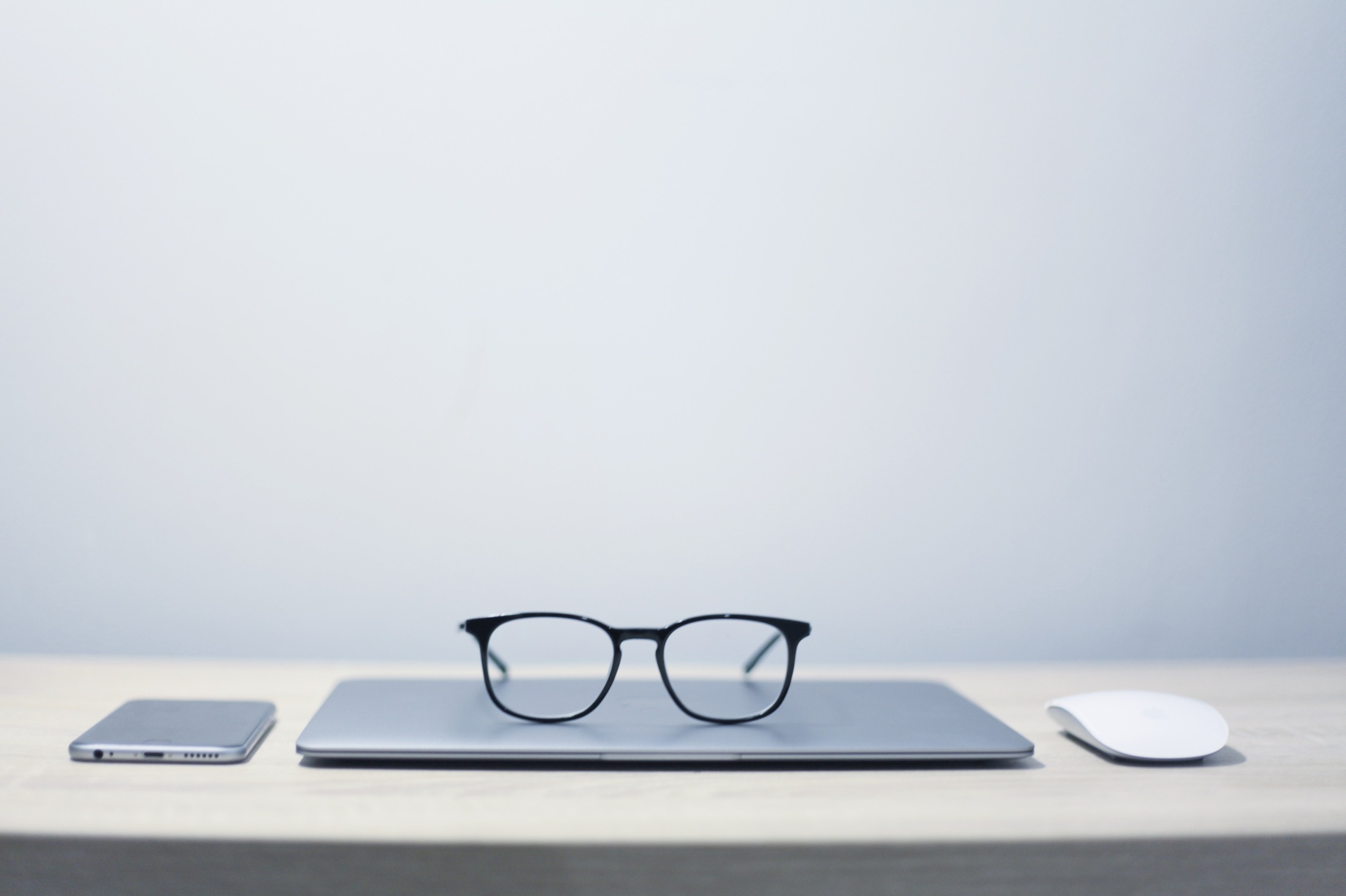 En tout cas, dédramatisez et faites à votre rythme.
http://nissone.com/hn-pw17
ekino.  |  @nissone  |  #ParisWeb
24